西班牙奔牛節Los Encierros
認識西班牙
Map 
認識西班牙-學習網站

首都及最大城市為馬德里

西班牙有許多世界知名旅遊城市，如馬德里、巴塞隆納、瓦倫西亞等
西班牙地圖
西班牙有許多世界知名旅遊城市右側為前20大城市
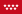 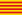 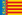 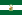 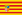 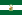 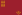 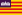 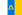 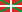 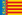 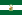 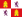 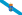 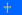 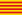 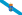 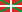 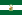 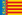 西班牙有四種主要的語言
西班牙有四種主要的語言，除了西班牙語為全國的官方語言外，其餘三種為地區級官方語言：
西班牙語（又稱卡斯蒂里亞語），通行於西班牙全國各地。
加泰隆尼亞語（又稱瓦倫西亞語），用於加泰隆尼亞、瓦倫西亞和巴利亞利群島。
巴斯克語，用於巴斯克地區。
加利西亞語，用於加利西亞地區。
世界聞名的奔牛節-1
時間/地點：每年7月6日至7月14日在西班牙潘普洛納小鎮舉行
誤會的簡稱：事實上在受西班牙文化影響的地區，「鬥牛」這活動和雜耍、遊行一樣，是傳統慶典活動之一。而在法國南方、墨西哥等地，在鬥牛之前，會驅趕牛隻進入鬥牛場。而當地居民為了顯示自己的英勇，會隨著牛隻一起奔跑。久了就成為所謂的「奔牛」活動。
奔牛節-2
聖佛爾明節的慶典活動之一：聖佛爾明原來是該城的主教，後來在法國殉教。潘普隆納居民為了感念他，將他視為該城的守護者，並舉辦節慶紀念他。原來的節慶是在10月舉辦，但後來配合天氣因素，改至夏日進行。
每年的每年7月6日至14日，在西班牙與法國接壤地帶的庇里牛斯山區小鎮潘普洛納（Pamplona），都會舉辦聖佛爾明節（San Fermín）也就是世界知名的奔牛節（Running of the Bulls ）。
奔牛節-3
期間活動：
1. 整整一週整個城市都瀰漫在歡樂節慶當中，超壯觀華麗的。節慶一開始由沖天炮爆炸宣布展開，這時候群眾會將手上各種飲料瘋狂灑向四周：啤酒紅白酒香檳可樂果汁瞬間淹沒你
2. 除了飲料，還會出現各種怪玩意：雞蛋麵粉香腸等。然後開始白天奔牛、遊行，以及喝酒、逛市集看表演（或自己上去表演），最後則是晚上看鬥牛表演，與飲酒狂歡
奔牛節-4
主活動1：從7月7日早上，每天舉辦至7月13日的奔牛活動。每天早上8點，都會有想挑戰自己，不怕死的人報名和公牛一起奔跑。而觀眾也會在柵欄外鼓譟，並且可以拿報紙等激怒公牛。這820公尺長的路途，約4分鐘就會跑完。成為一天活動的高潮開始。
奔牛節-5
主活動2：巨人和大頭娃娃遊行 Giants and Big Heads parade at San Fermín festival
在城市的另一頭，9點則會開始巨人和大頭娃娃的遊行。基本上這邊就是闔家歡樂的狀態。巨人和大頭娃娃遊行已經有150年的歷史了。遊行首先是由4對國王和皇后巨人，代表歐洲、亞洲、美洲與非洲。木製的娃娃由舞者扛著。後面會跟隨著傳統音樂和舞蹈隊伍。接下來則是四組大頭娃娃，由小孩扛著前進。是一個非常社區的活動，而且傳統舞蹈和雜耍是這裡的看頭。
奔牛節-6
主活動3：鬥牛
節慶期間每天傍晚6點半，都會有一場鬥牛。雖然潘普洛納的鬥牛場是西班牙第二大的，高達19,721個座位，但基本上有公開出售的票只有1,950張左右。因此要買到票幾乎是不可能的事情。
《奔牛鬥牛不可不知的3件事》｜少年新聞週記
奔牛節-7
主活動4：傳統競技
這裡的傳統競技很有趣，因為都是大家很難想到的體育項目。例如舉大石（Stone Lifting）、舉乾草捲（Hay bale lifting）、伐木（Wood Cutting），還有驚奇的巴斯克迴力球（Jai alai ）。簡單說，全都是巴斯克地區的傳統，這和農村生活非常有關係啊！
JAI ALAI, the fastest sport in the world
JAI ALAI WINTER SERIES 2. edizioa: Beaskoetxea-Lopez / Barandika-Lekerika (Finala)
邁向國際舞台 Fiesta Internacional
使奔牛節聲名大噪，由地區性活動轉為世界性活動的關鍵為由美國諾貝爾文學獎得主海明威(Ernest Miller Hemingway)於1926年所做的小說《妾似朝陽又照君》或譯《太陽照常升起》,英文書名為The Sun Also Rises 或Fiesta。
小說背景刺激獨特而難忘，講述一對夫妻觀賞奔牛節所發生的愛情故事。因為此作品，奔牛節從此世界聞名，居民在鬥牛場造了一尊海明威的銅像感謝他的貢獻。
奔牛節與『動物保護』的衝突?
奔牛與鬥牛活動也在近年來引起許多動物保育人士的抨擊，或是傳出一起奔跑或參與鬥牛的群眾，有不幸的傷亡案例。因此有時還會看到抗議人士組織，在同樣的青石路上裸奔，也成了另類的節慶花絮。
西班牙奔牛節 萬頭攢動 | 中央社影音新聞
西班牙奔牛節登場！數千群眾觀賞驚險人獸競逐 現場"掛彩"慘重...短短數天10多人受傷 人受傷.牛被宰 西國奔牛節屢傳爭議
奔牛節聲名大噪的原因
使奔牛節聲名大噪，由地區性活動轉為世界性活動的關鍵為由美國諾貝爾文學獎得主海明威(Ernest Miller Hemingway)於1926年所做的小說《妾似朝陽又照君》或譯《太陽照常升起》,英文書名為The Sun Also Rises 或Fiesta。

小說背景刺激獨特而難忘，講述一對夫妻觀賞奔牛節所發生的愛情故事。因為此作品，奔牛節從此世界聞名，居民在鬥牛場造了一尊海明威的銅像感謝他的貢獻。
奔牛節知多少
Q1:「奔牛」與「鬥牛」常為人混淆，前者為西班牙傳統技藝，流行於西班牙、葡萄牙及南美洲等國家。而後者則是Pamplona當地演變出來的活動，流行於南法、墨西哥等地。
是  否
奔牛節知多少
Q2: 西班牙奔牛節辦於10月，為期9天。除了奔牛活動以外更有鬥牛、煙火、露天市集、遊行以及傳統競技等活動。

是  否
奔牛節知多少
Q3:  使奔牛節聲名大噪，由地區性活動轉為世界性活動的關鍵為由美國諾貝爾文學獎得主海明威(Ernest Miller Hemingway)於1926年所做的小說《妾似朝陽又照君》或譯《太陽照常升起》,英文書名為The Sun Also Rises 或Fiesta。

是  否
知識
世界上最大的未完工的天主教堂Sagrada Família ，由加泰隆尼亞建築師安東尼·高第設計。其高聳與獨特的建築設計，使得該教堂成為巴塞隆納最為人所知的觀光景點，同時也是聯合國教科文組織世界遺產的一部分。
Q: 請問你知道這座天主教堂的名字嗎(請寫出中文)? 
A: ________

Sagrada Família _____ (影片介紹)
來去西班牙~旅行規劃
1.全班分成5組
2.討論想去西班牙旅遊的城市
    - 從20大城市挑選出至少3個城市)
    - 天數至少10天
3.規劃旅行路徑；每個城市的住宿天數、主要  
    參觀景點、美食體驗
4.請各組製作成PPT檔案，並且指派代表上台
    分享